«Мультколлекция»
Интерактивный тренажер по русскому языку для 1 класса
НАЧАТЬ
1
4
Алфавитный порядок
Словарные слова
3
Звуковой анализ
2
5
Слоги и перенос
Звуки
4
Словарные слова
3
Звуковой анализ
2
5
Слоги и перенос
Звуки
4
Словарные слова
3
Звуковой анализ
5
Звуки
4
Словарные слова
5
Звуки
5
Звуки
АБРИКОС
АРБУЗ
АРТИСТ
АНТЕННА
Раздели слова на слоги и для переноса
Месяц, язык, багаж, мороз, улица, горох, обувь, кисточка
Проверь себя
Раздели слова на слоги и для переноса
Месяц, язык, багаж, мороз, улица, горох, обувь, кисточка
Ме-сяц, язык, ба-гаж, мо-роз, ули-ца, го-рох, обувь, кис-точ-ка
Молодец!
Соотнеси слово и схему
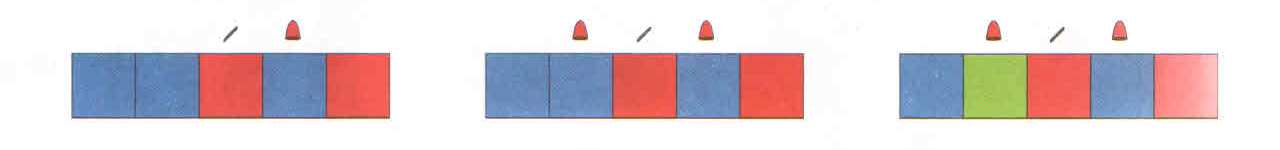 книга
слово
школа
Проверь себя
Соотнеси слово и схему
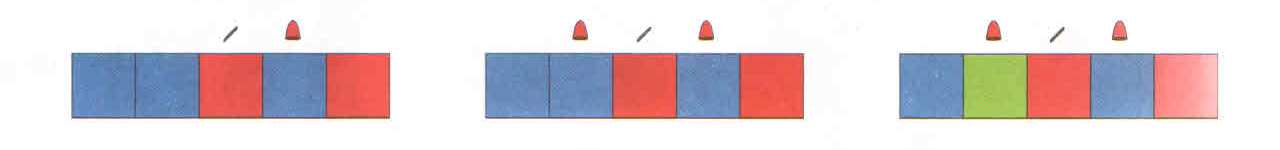 книга
слово
школа
Молодец!
Вспомни, как пишутся словарные слова
Сп_сиб_, д_ св_дания, п_жалу_ста, ф_милия, адр_с, д_рога
Проверь себя
Вспомни, как пишутся словарные слова
Спасибо, до свидания, пожалуйста, фамилия, адрес, дорога
Молодец!
Пересчитай все звонкие мягкие согласные звуки
Любили буквы приходить в гости к ребятам. Всё на свете они знали. Знали буквы и про волшебные слова. Эти слова делают всех людей добрыми.
16
15
18
Ой!
Ой!
МОЛОДЕЦ!!!
Повторение – мать учения!